Advising 4 Undergraduate Success
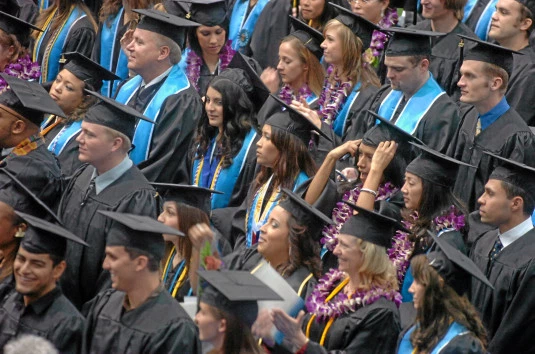 Lesley Davidson-Boyd
Carolina Meza
Shawn McMurran
Funding & Team Members
Title III: HIS-Department of Education Grant (5 years)

Team Members
Leadership: 		Kirsty Fleming (P.I.), Chris Lindfelt, Lesley Davidson-Boyd,  			and Ian Banuelos

Counseling: 		Carolina Meza, Alfred Rodriguez, and Jocabed McCormick

P.D. Facilitation: 	Kim Costino, Davida Fishman, and Qiana Wallace
Project Goals
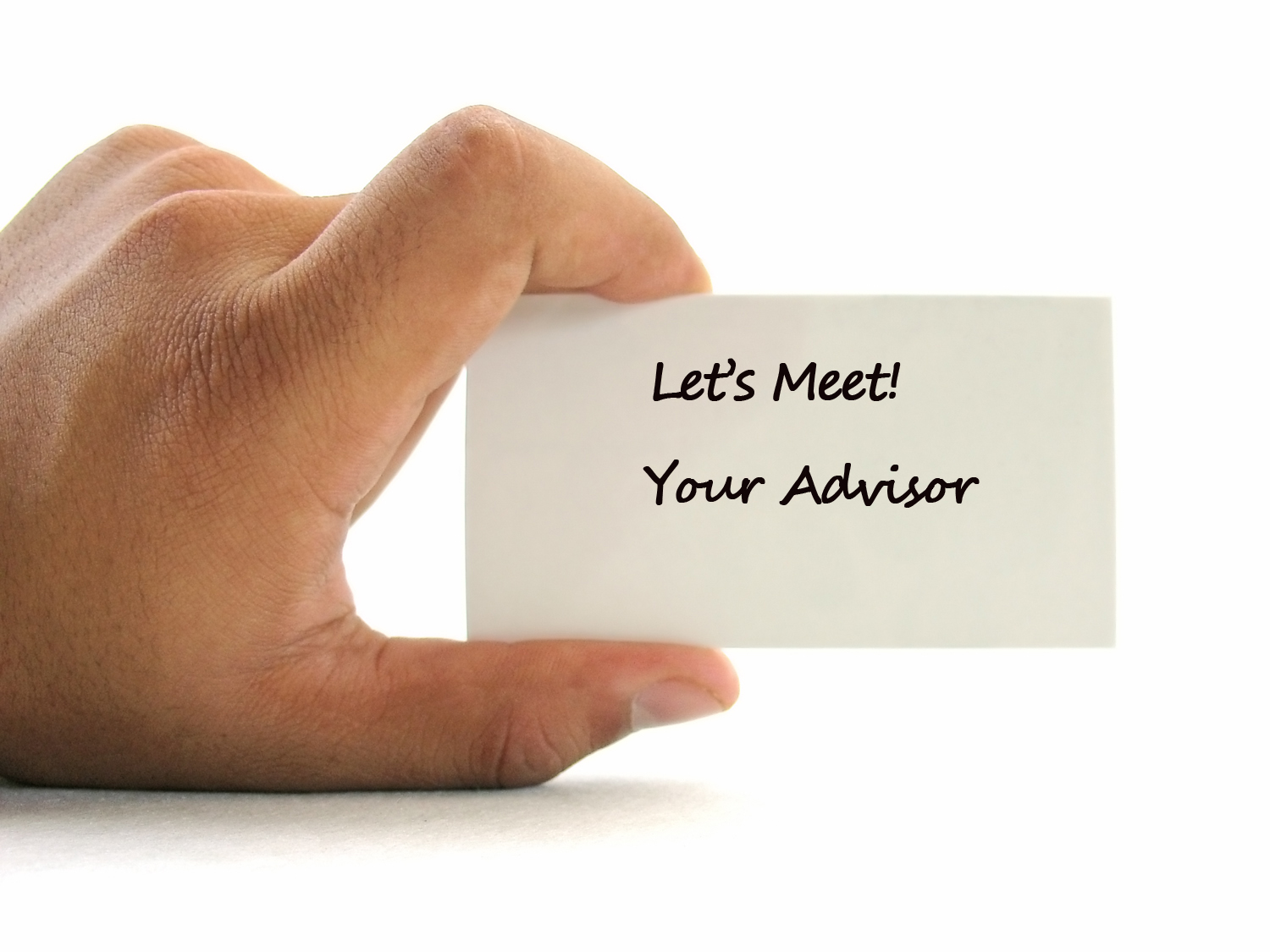 Project Goal 1:  Improve undergraduate (first time freshman and transfer) STEM student retention and graduation through comprehensive revision of academic advising


Project Goal 2:  Improve access to academic data used for predictive analyses and developmental student advising through implementation of innovative technology
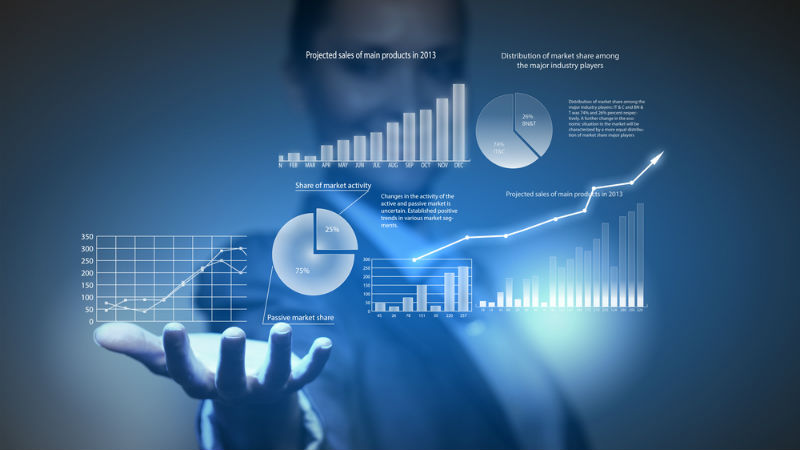 Program Activities
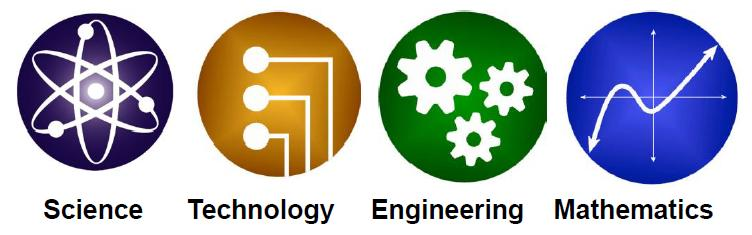 First Term of Participation
Identify selected students with STEM majors in their first year of studies at CSUSB
(Math, Physics, Chemistry, Computer Science, Biology, Geology)
Set registration hold for all intervention group students to have them meet with a STEM Counselor
During advising meeting go over academic and career plans as well as services offered by the university for STEM majors
Introduce students to supplemental instruction, tutoring, career services, and university procedures for courses 
Discuss series courses and when it is best to take them
Discuss campus academic planning resources such as PAWS and MyCAP
Discuss early career options and paths
Program Activities
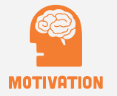 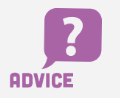 Subsequent Terms
During every subsequent quarter (or semester) of enrollment, check grades of experimental group participants and set holds for those with a GPA below 2.5
Meet with students to determine if they are in need of and suggest support services
Review the academic and career plans discussed at previous meetings
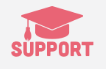 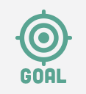 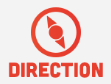 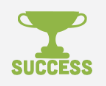 Counseling
Person centered approach
Specific protocol and student concerns
Resources and referrals
Relationship value
Staff/Faculty Connections
Student Professional Development
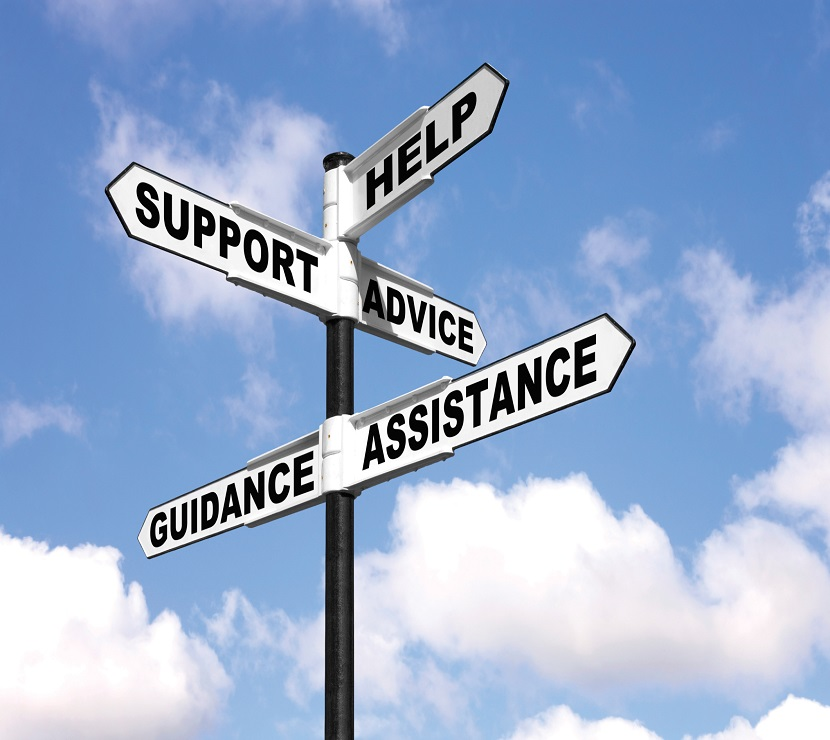 Evaluation and Research
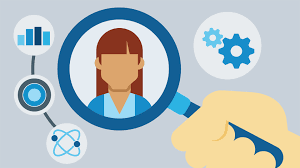 Evaluation:
Outside independent evaluation team
Experimental design
Pre and post test stages
Surveys on Self-efficacy and student belonging
Focus groups
Utilize baseline data from IR

Research:
Cultural wealth model for advising
Discussions and campaigns with both faculty and professional advisors
Further study into DFWI courses
Qualitative understanding of student needs for support
Professional Development
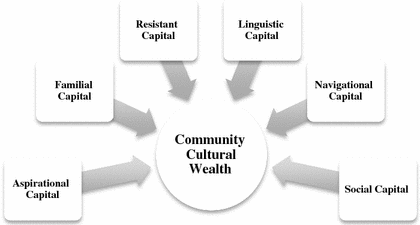 Cultural Wealth model
13 participants 
(6 faculty, 7 professional advisors)
3 of 6 STEM disciplines represented
3 day institute kick off and 2 meetings per quarter for 1 year
Topics related to advising, cultural competence, pedagogy and student success
Community Cultural Wealth framework (Yosso 2005)
From the perspective of a participant:  Impact on…
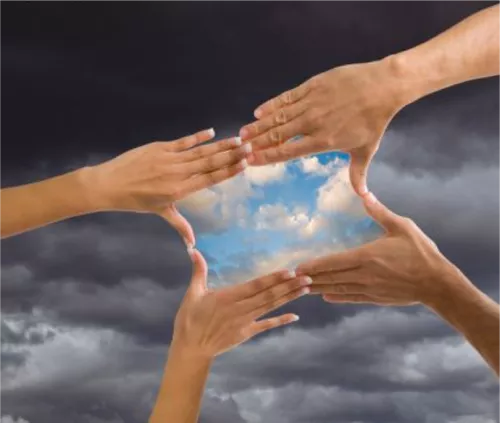 Current advising
Collaboration with professional advisors
Engaging with students beyond “roadmaps”
Q2S program transformation
Designing a program that prepares students to besuccessful and competitive post-graduation
for both graduate school or career paths
Personal connections with students
Engaging in and recommending evidence-based effective pedagogies that foster successful learning and take advantage of student “cultural capital”
Department
Providing/designing resources outlining paths to graduate school and/or possible careers
Offering workshops and advising sessions to support student progress toward graduation
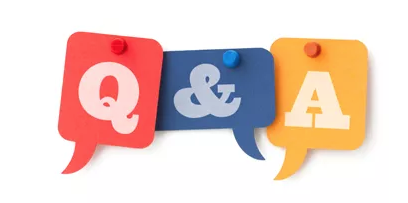